Attribute-Aware Relationship-Based Access Control for Online Social Networks
Yuan Cheng, Jaehong Park and Ravi Sandhu
Institute for Cyber Security
University of Texas at San Antonio
7/14/2014

28th Annual IFIP WG 11.3 Working Conference on Data and Applications Security and Privacy (DBSec 2014)
1
World-Leading Research with Real-World Impact!
Outline
Relationship-based Access Control (ReBAC)
Motivation
UURACA Model
Algorithm
Conclusion
2
© Ravi  Sandhu
World-Leading Research with Real-World Impact!
Relationship-based Access Control
Users in OSNs are connected by social relationships (user-to-user relationships)
Owner of the resource can control its release based on such relationships between the access requester and the owner
Access conditions are usually based on type, depth, or strength of relationships
Related Work
Passive form of action allows outgoing and incoming action policy
Path pattern of different relationship types makes policy specification more expressive
Attribute-aware access control based on  attributes of users and relationships
Motivation
ReBAC usually relies on type, depth, or strength of relationships, but cannot express more complicated topological information

ReBAC lacks support for attributes of users, resources, and relationships

Useful examples include common friends, duration of friendship, minimum age, etc.
UURACA Model
Extended from the UURAC model (DBSec 12)
Social graph is modeled as a directed labeled simple graph G=<U, E, Σ>
Nodes U as users
Edges E as relationships
Σ={σ1, σ2, …,σn, σ1-1, σ2-1,…, σn-1} 
as relationship types supported
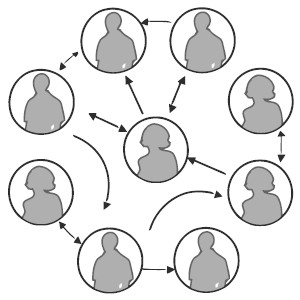 U2U Relationship-based Access Control (UURAC) Model
UA: Accessing User
UT: Target User
UC: Controlling User
RT: Target Resource
AUP: Accessing User Policy
TUP: Target User Policy
TRP: Target Resource Policy
SP: System Policy
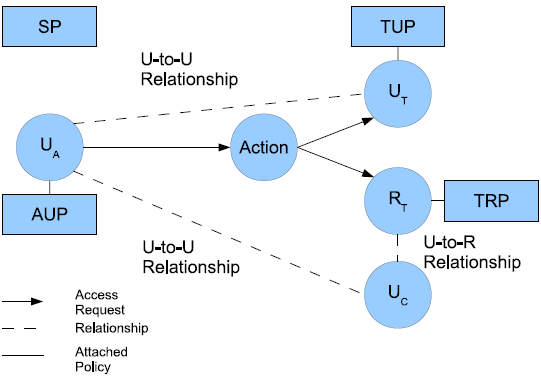 Policy Individualization
User and Resource as a Target
Separation of user policies for incoming and outgoing actions 
Regular Expression based path pattern w/ max hopcounts (e.g., <ua, (f*c,3)>)
Access Request and Evaluation
Access Request <ua, action, target>
ua  tries to perform action on target
Target can be either user ut or resource rt

Policies and Relationships used for Access Evaluation
When ua requests to access a user ut
ua’s AUP, ut’s TUP, SP
U2U relationships between ua and ut
When ua requests to access a resource rt
ua’s AUP, rt’s TRP, SP
U2U relationships between ua and uc
Policy Representation
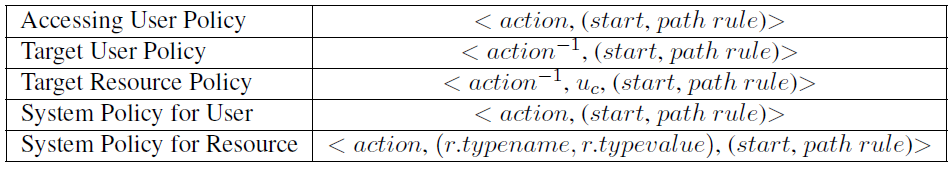 action-1 in TUP and TRP is the passive form since it applies to the recipient of action
TRP has an extra parameter uc to specify the controlling user
U2U relationships between ua and uc 
SP does not differentiate the active and passive forms
SP for resource needs r.typename, r.typevalue to refine the scope of the resource
Example
Attributes in OSNs
Node attributes
Define user’s identity and characteristics: e.g., name, age, gender, etc.
Edge attributes
Describe the characteristics of the relationship: e.g., weight, type, duration, etc.
Count attributes
Depict the occurrence requirements for the attribute-based path specification, specifying the lower bound of the occurrence of such path
Attribute-based Policy
<quantifier, f(ATTR(N), ATTR(E)), count ≥ i>
+2
-2
-1
+1
+0
+1
+2
-2
-2
-1
-0
∀[+1, -2], age(u) > 18
∃[+1, -1], weight(e) > 0.5
∃{+1, +2, -1}, gender = “male”
World-Leading Research with Real-World Impact!
12
Path-checking Algorithm
п1
Strategy: DFS
Parameters: G, path, hopcount, s, t
f
п3
п0
f
f
п2
Access Request: (Alice, read, rt)
c
Policy: (read-1, rt, (f*cf*, 3))
f
c
Path pattern: f*cf*
Hopcount: 3
DFA for f*cf*
World-Leading Research with Real-World Impact!
13
Path pattern: f*cf*
Hopcount: 3
f
п1
Dave
Bob
f
Dave
Bob
п1
п3
f
f
п0
f
c
п3
п0
c
f
c
Harry
Ed
Alice
п2
f
Harry
Alice
c
п2
f
c
f
f
Carol
Fred
George
Case 2: found a matching path and DFA reached an accepting state
Case 1: next node is already visited, thus creates a self loop
Case 3: currentPath matches the prefix of the pattern, but DFA not at an accepting state
f
f
c
f
d: 0 
currentPath: Ø
stateHistory: 0
d: 1 
currentPath: (H,D,f)
stateHistory: 01
d: 3 
currentPath: (H,D,f)(D,B,c)(B,A,f)
stateHistory: 0123
d: 2 
currentPath: (H,D,f)(D,B,f)
stateHistory: 011
d: 2 
currentPath: (H,D,f)(D,B,c)
stateHistory: 012
14
Example: Node Attributes
+1
Dave
Bob
-1
f
f
f
Occupation = ‘student’
Occupation = ‘student’
f
Harry
Ed
Alice
f
+1
f
Occupation = ‘teacher’
f
Carol
Fred
George
f
+1
-1
f
f
f
Occupation = ‘student’
Occupation = ‘teacher’
Occupation = ‘student’
<access, (ua, ((f*, 4): ∃[+1, -1], occupation = ‘student’, count ≥ 3)))>
World-Leading Research with Real-World Impact!
15
Example: Edge Attributes
Since = Feb, 2014
Bob
Dave
f
f
Since = Aug, 2008
f
Since = June, 2013
f
Ed
Harry
Alice
f
Since = May, 2009
Since = Aug, 2010
f
f
Carol
Fred
George
f
f
f
f
<read, Photo1, (ua, ((f*, 3): ∀[+1, -1], duration ≥ 3 month, _)))>
World-Leading Research with Real-World Impact!
16
Complexity
Time complexity is bounded between [O(dminHopcount),O(dmaxHopcount) ], where dmax and dmin are maximum and minimum out-degree of node
Users in OSNs usually connect with a small group of users directly, the social graph is very sparse
Given the constraints on the relationship types and hopcount limit, the size of the graph to be explored can be dramatically reduced
Attribute-based check introduces overhead costs when it finds a possible qualified path, which are proportional to the amount of attributes as well as the type of attribute functions considered
Conclusion
Presented an extended UURAC model for OSNs

Formalized the attribute-based policies and the grammar for policy specifications

Enhanced the path checking algorithm with attribute-awareness
Questions
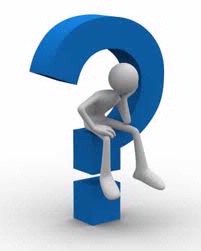